El restaurante del futuro
Lo nuevoLS Central for restaurants

Demo en vivo
Marco Antonio Peña Corona
Marco@LSRetail.com
Restaurantes Exitosos
Comidadeliciosa
Granubicación
ExcelenteServicio al Cliente
Concepto Único
LS Central for restaurants
Funcionalidad 
Ingredientes, Recetas y Modificadores
Combos, Paquetes (meal deals)
Administración de Mesas
Reservaciones y Asignación de Mesas
Autoservicio
Kioscos
Ecommerce y Ordenar en la mesa con códigos QR
Monitores de Cocina - Kitchen Display System
Tipos de restaurantes 
Comida Rápida
Ghost/Dark kitchen 
Food trucks
Cafés
Breakfast & brunch
Bares & pubs
Alta cocina
Comida Casual
Restaurantes Pop-up
Facilidad en la toma de Órdenes
Modificación de ingredients y combos
Cambiar Cantidades
Editar los modificadores
Modificar la unidad de medida
Selección predeterminada de los modificadores
Grupos de Modificadores en un solo panel
Dividir una línea
Editar una específica
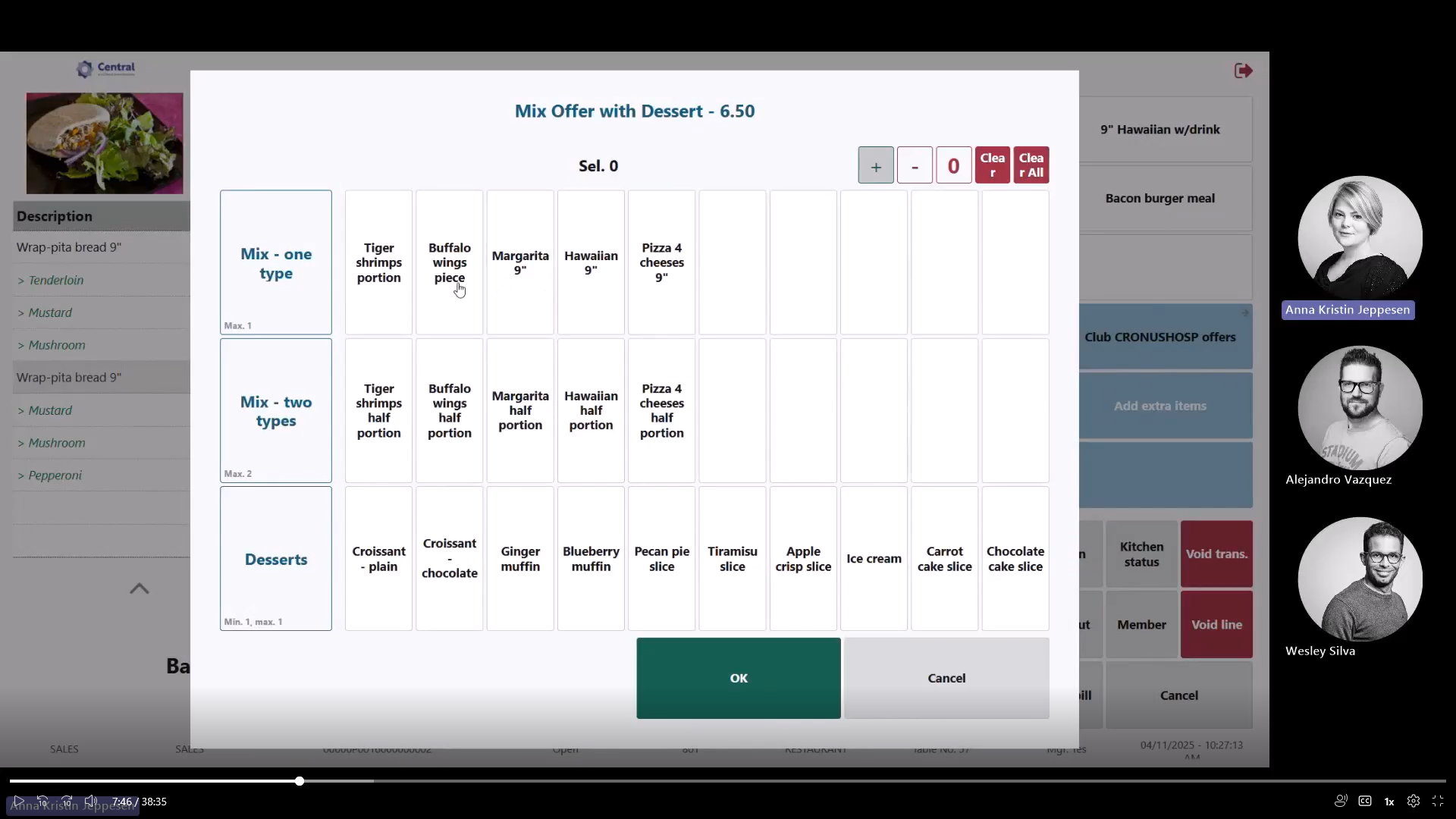 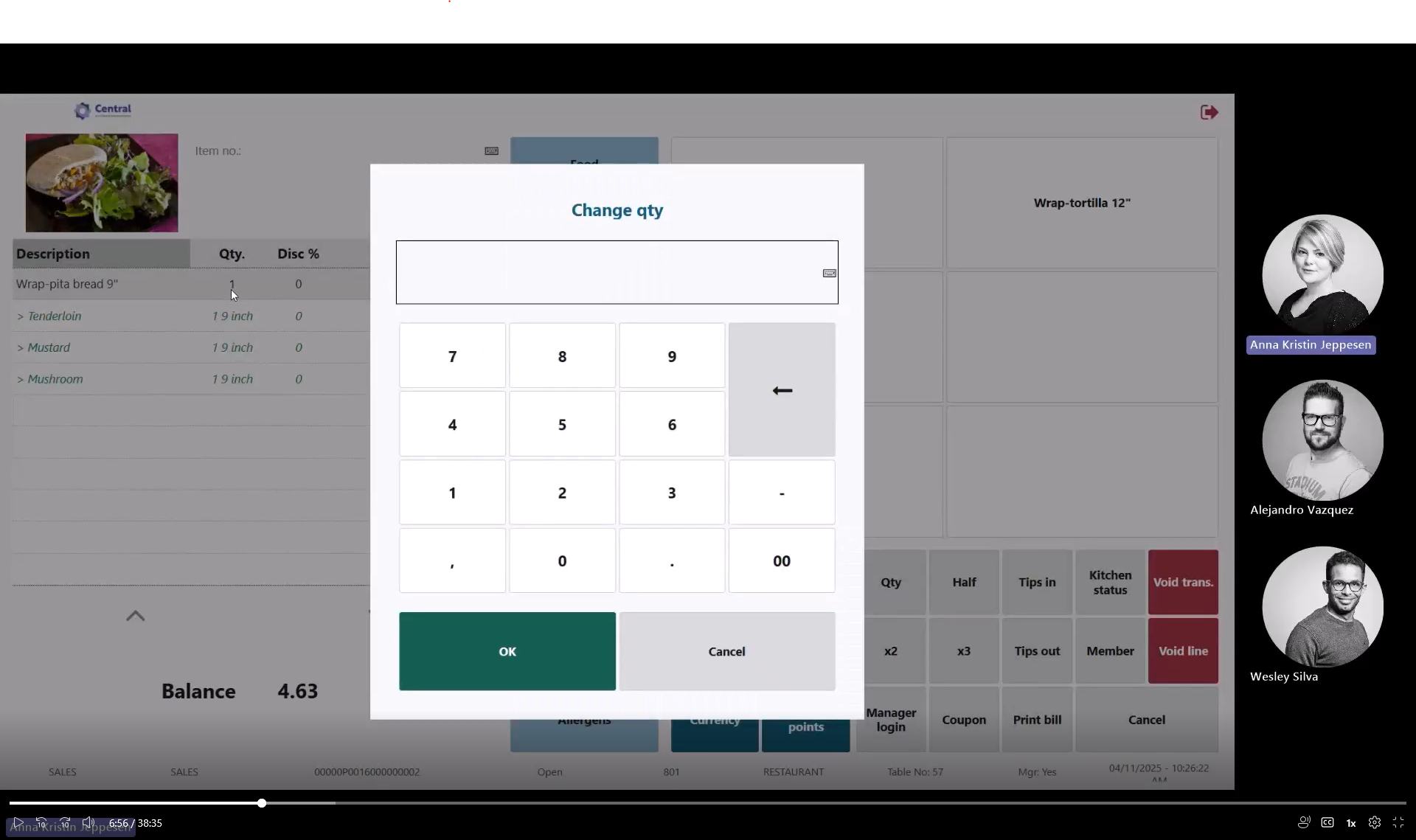 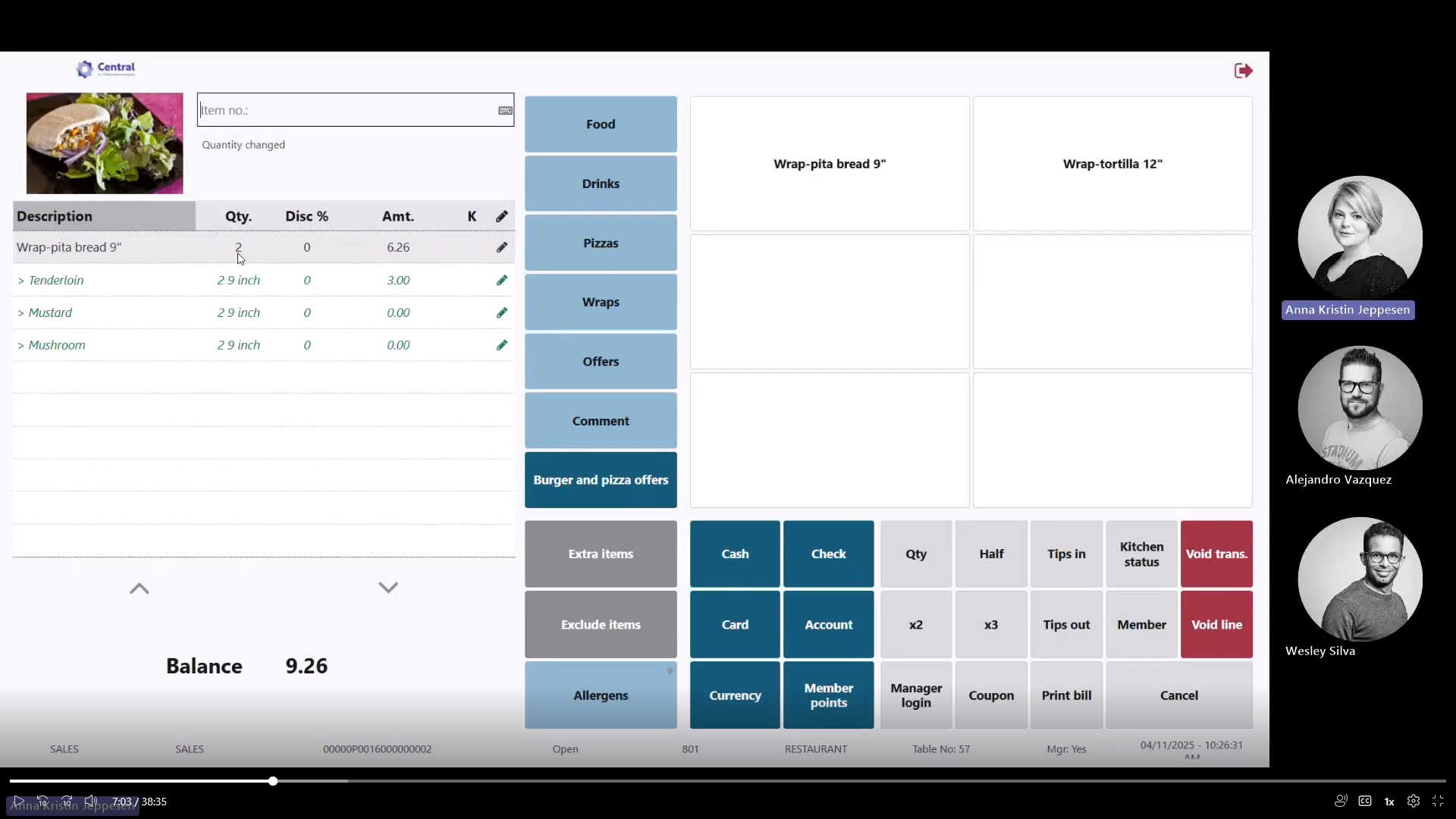 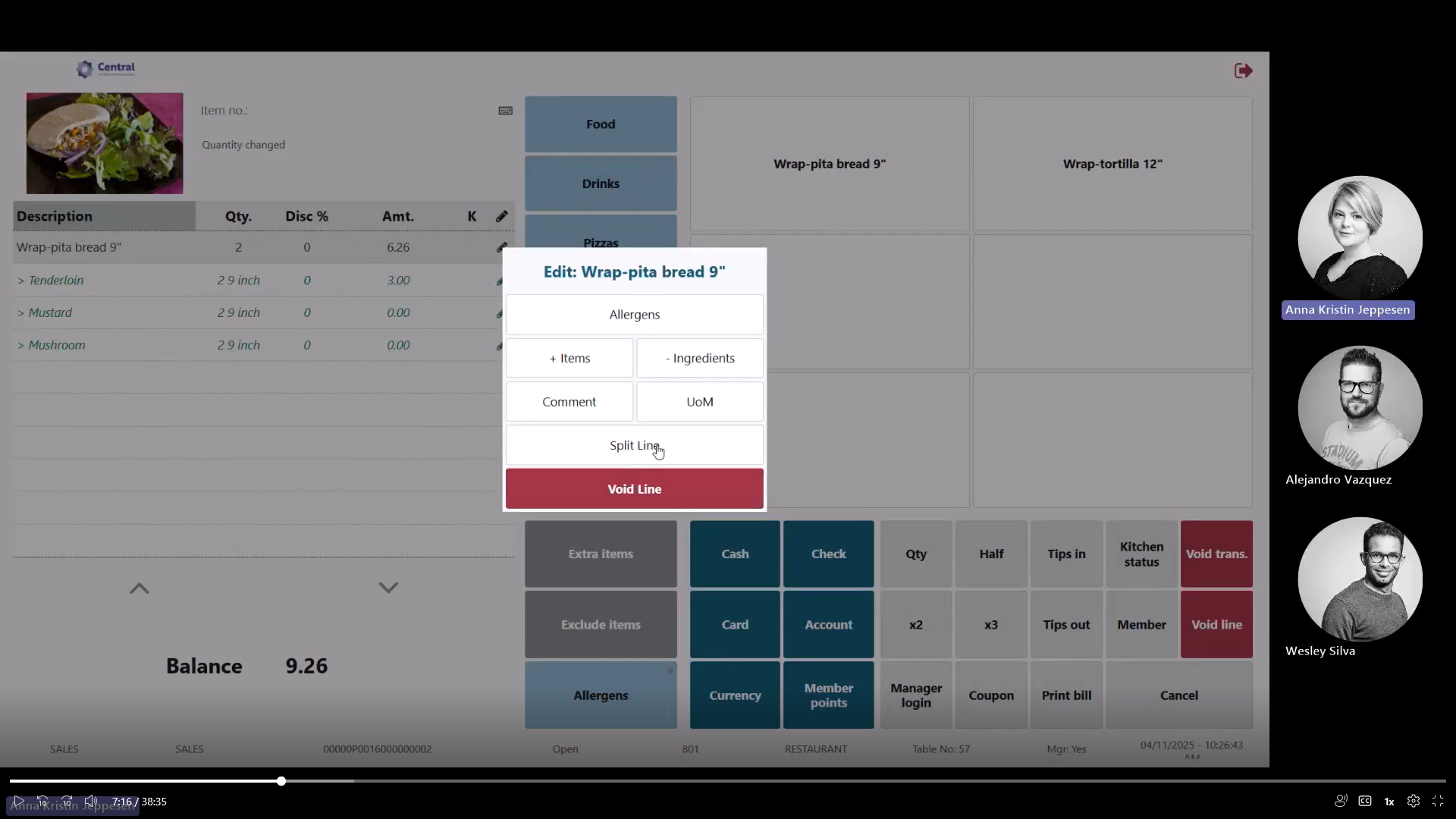 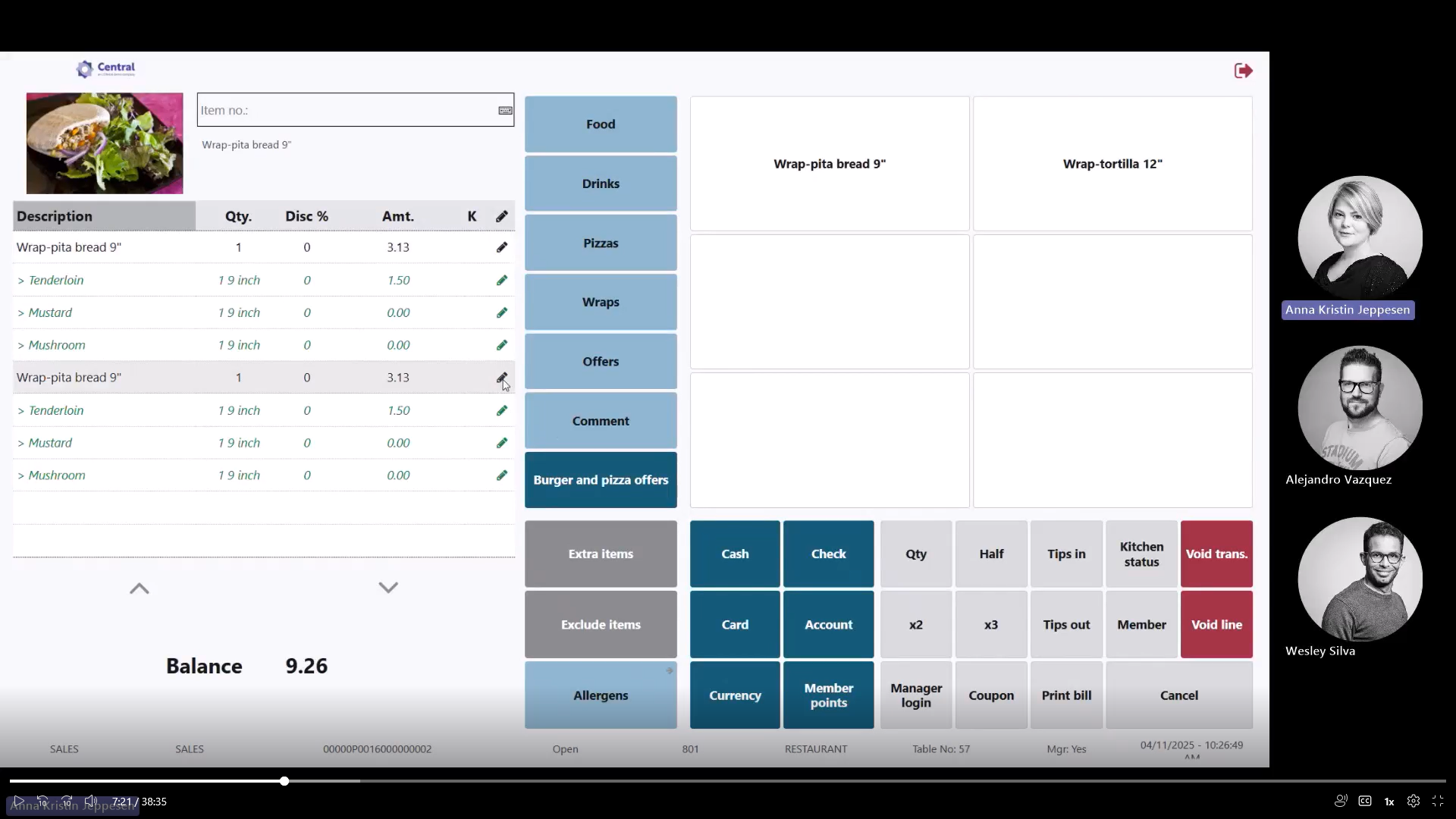 Los clientes se atienden a sí mismos
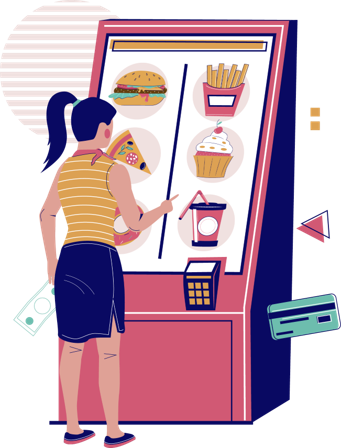 Kiosco de Autoservicio
Los clientes se atienden a sí mismos
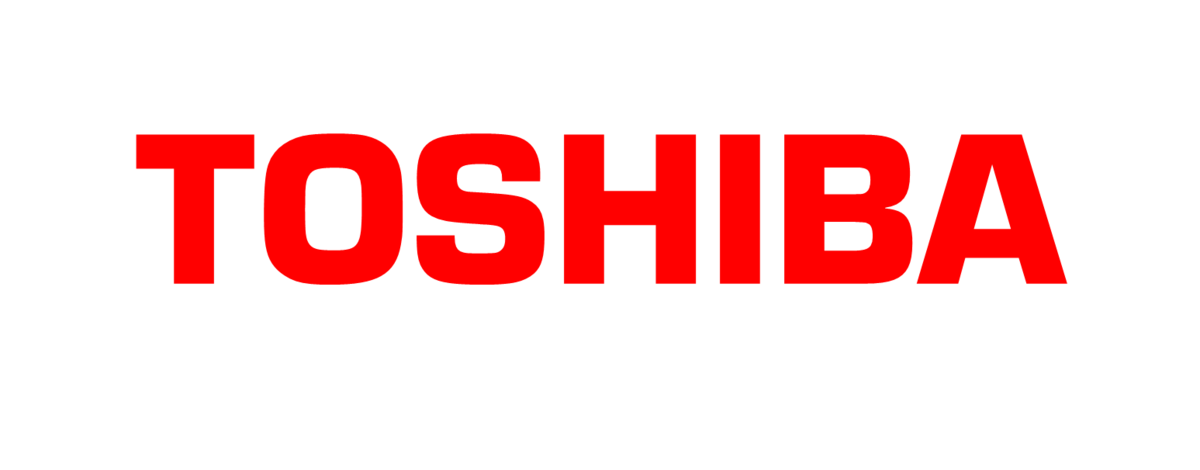 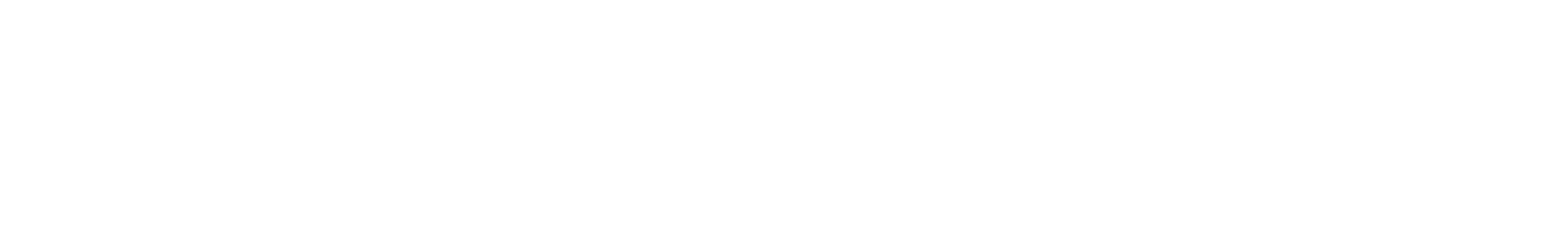 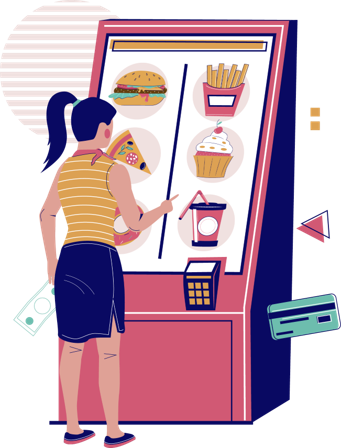 Kiosco de Autoservicio
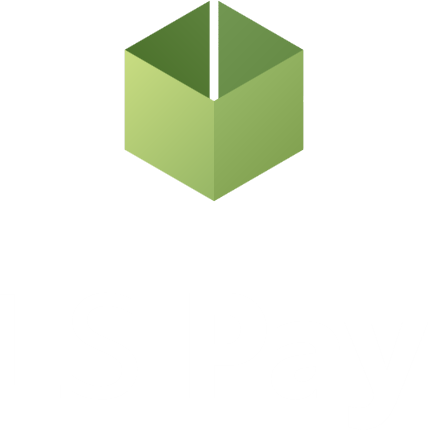 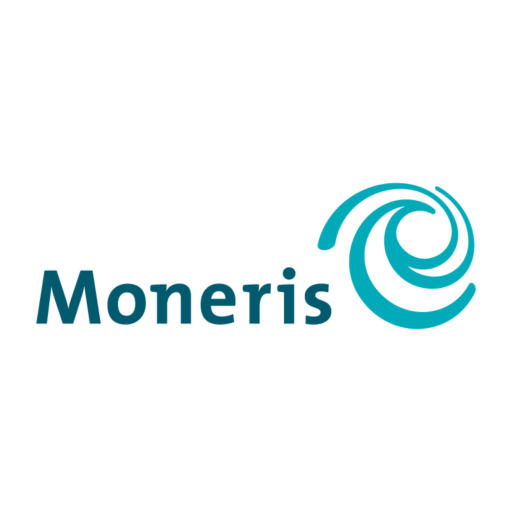 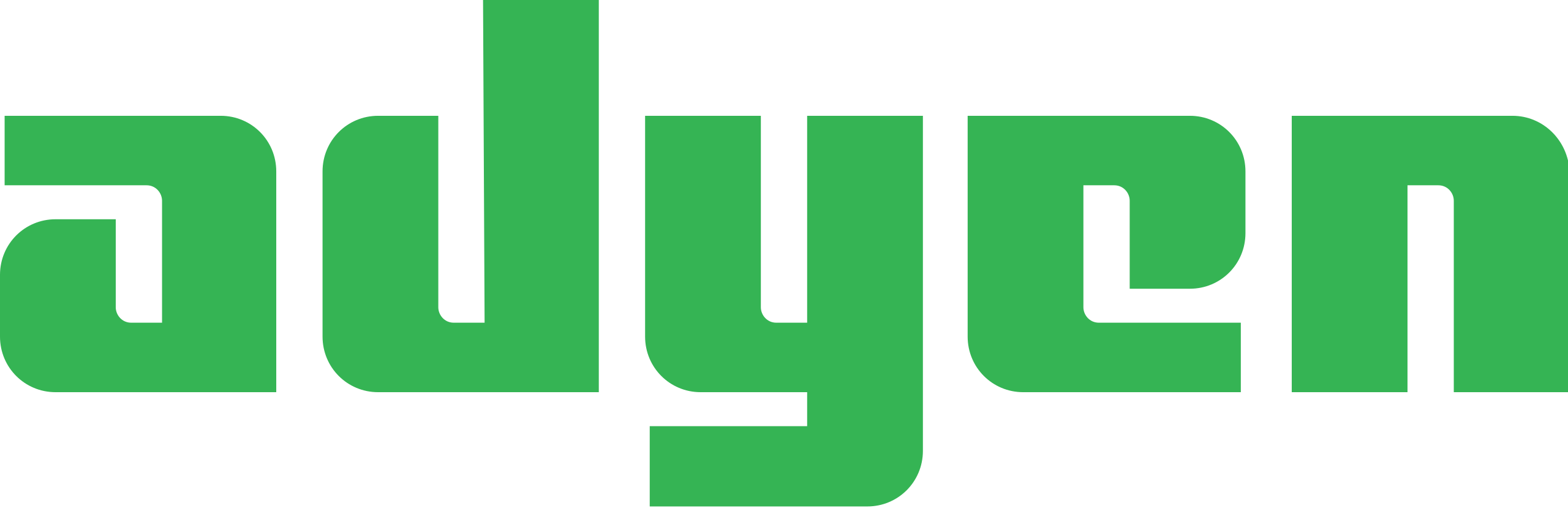 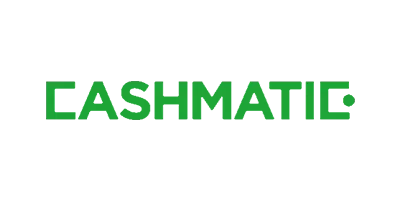 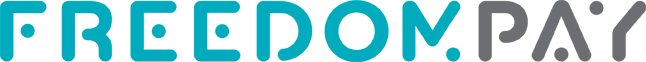 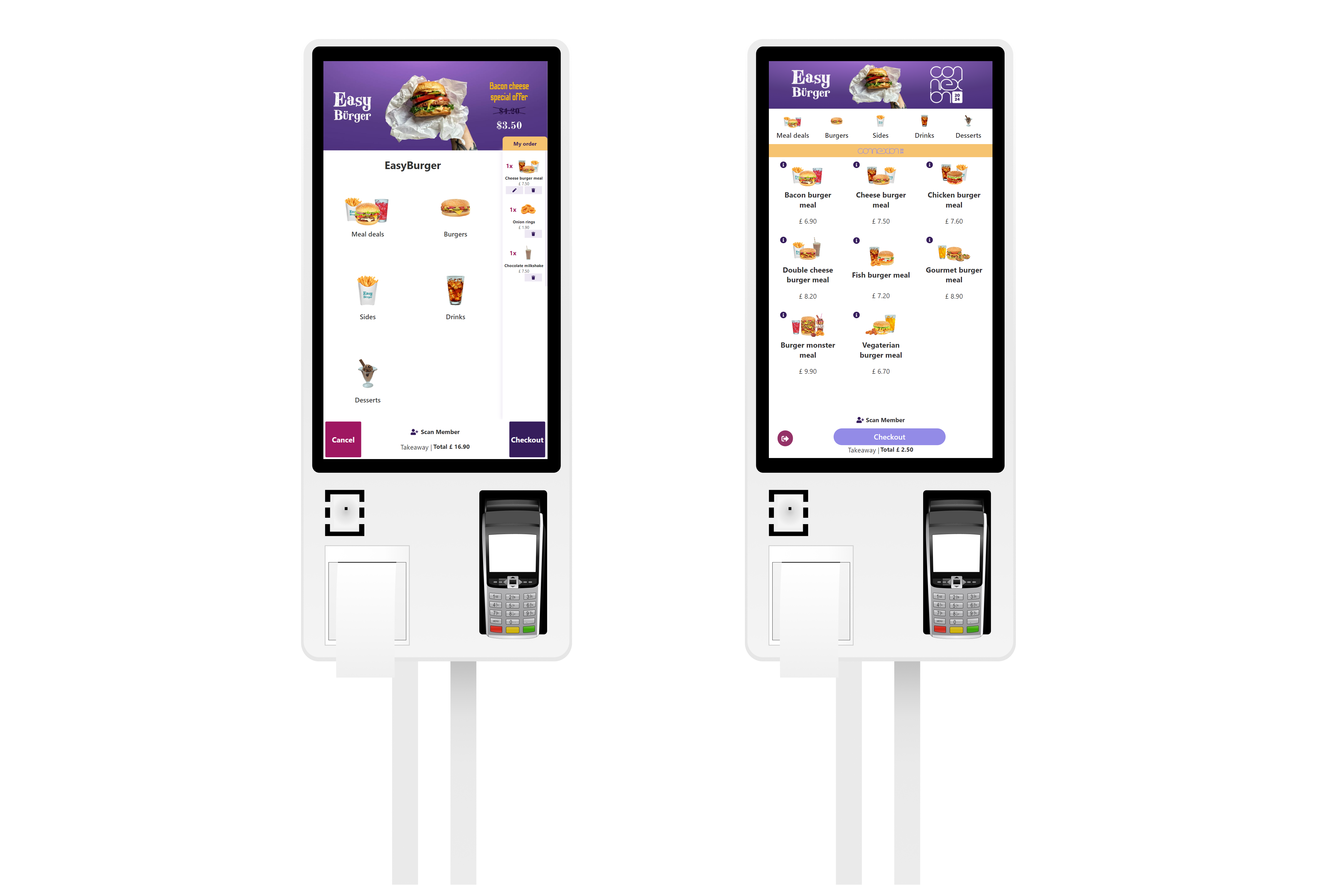 Upselling & Cross Selling
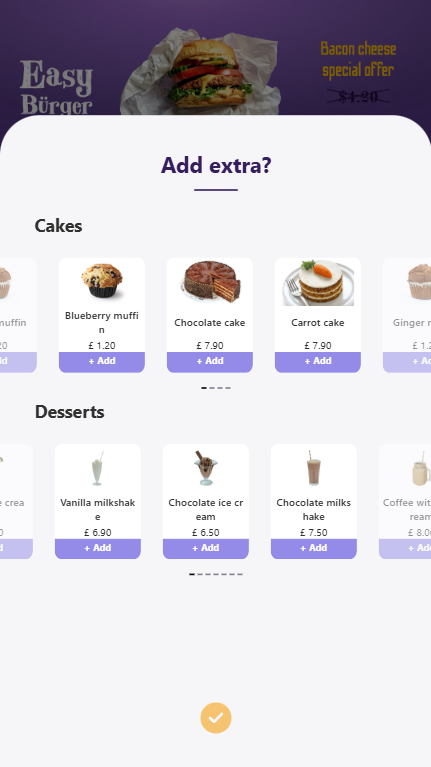 Upselling
Sugerir un combo al vender la Hamburguesa

Cross sell
Ofrecer platillos adicionales
Al agregar un platillo
En el checkout
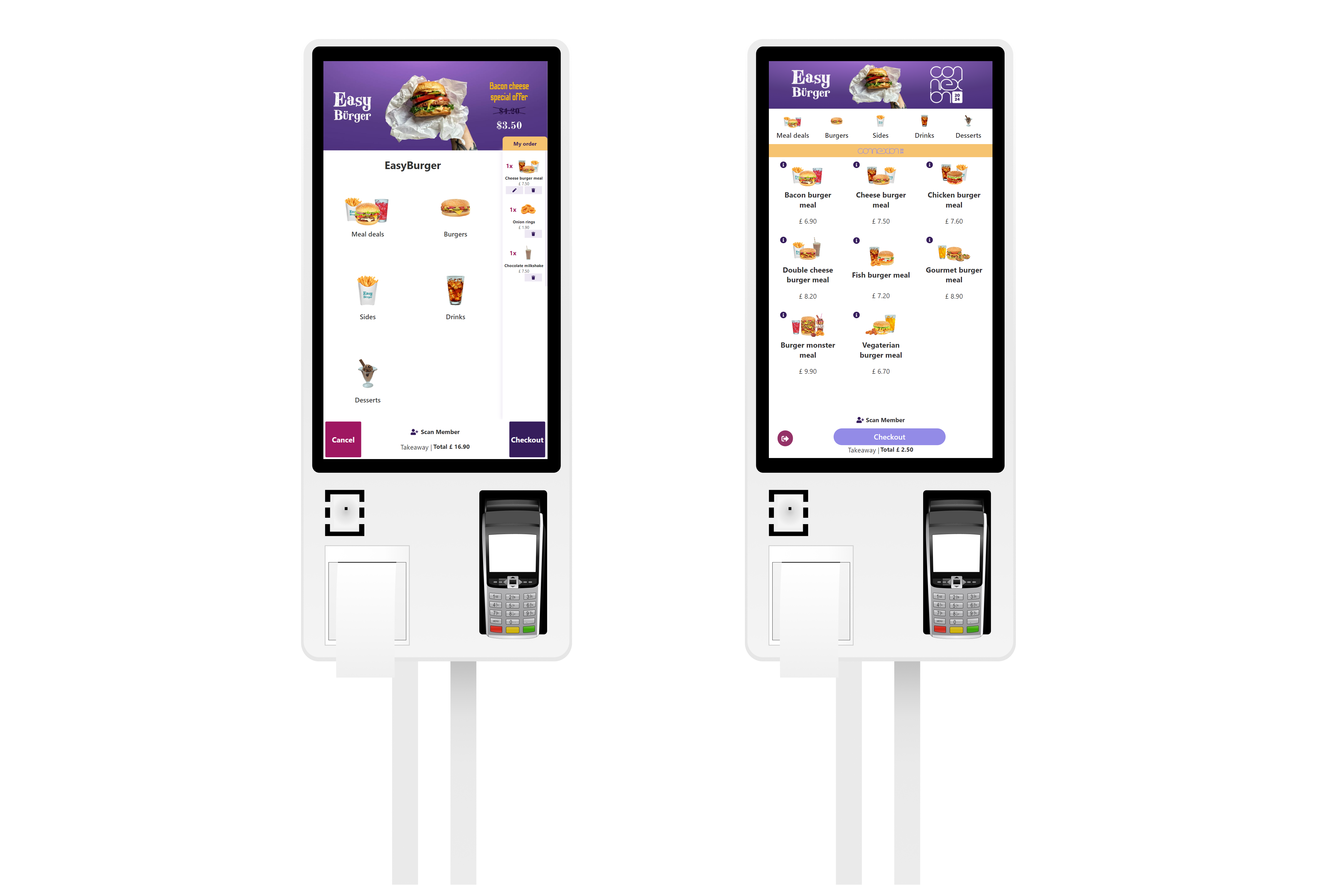 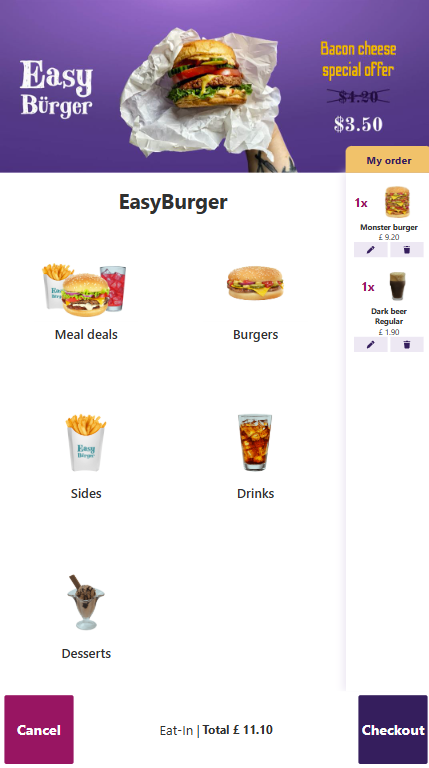 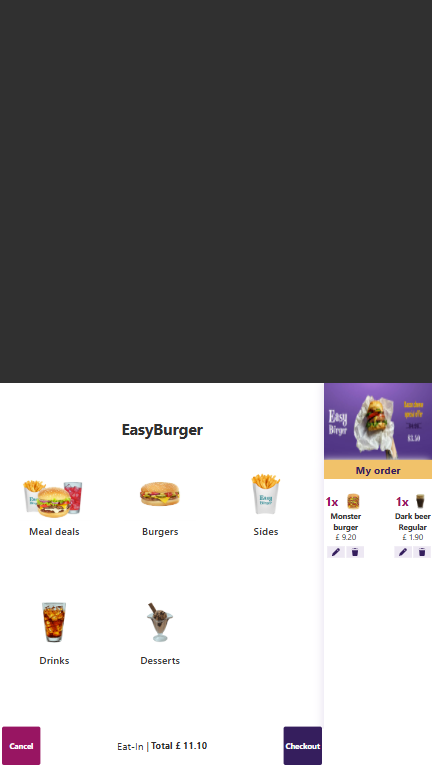 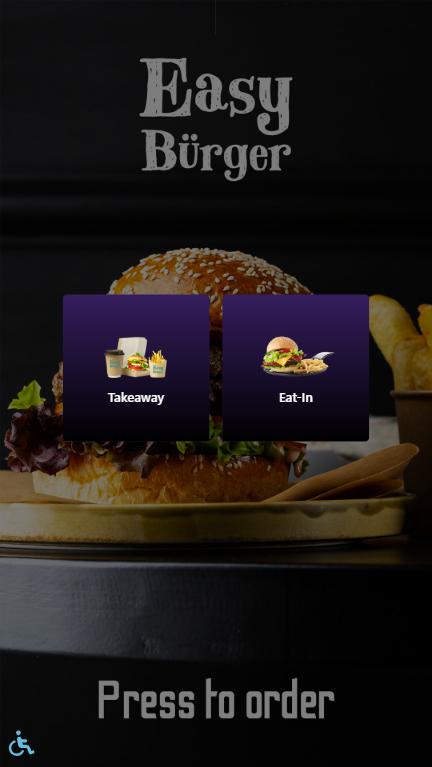 Accesibilidad
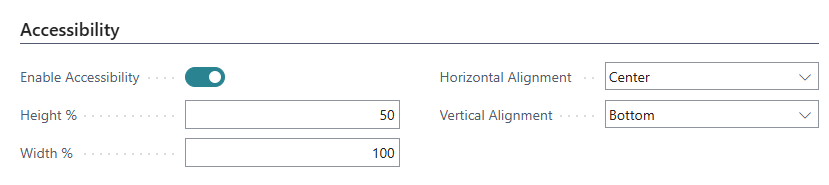 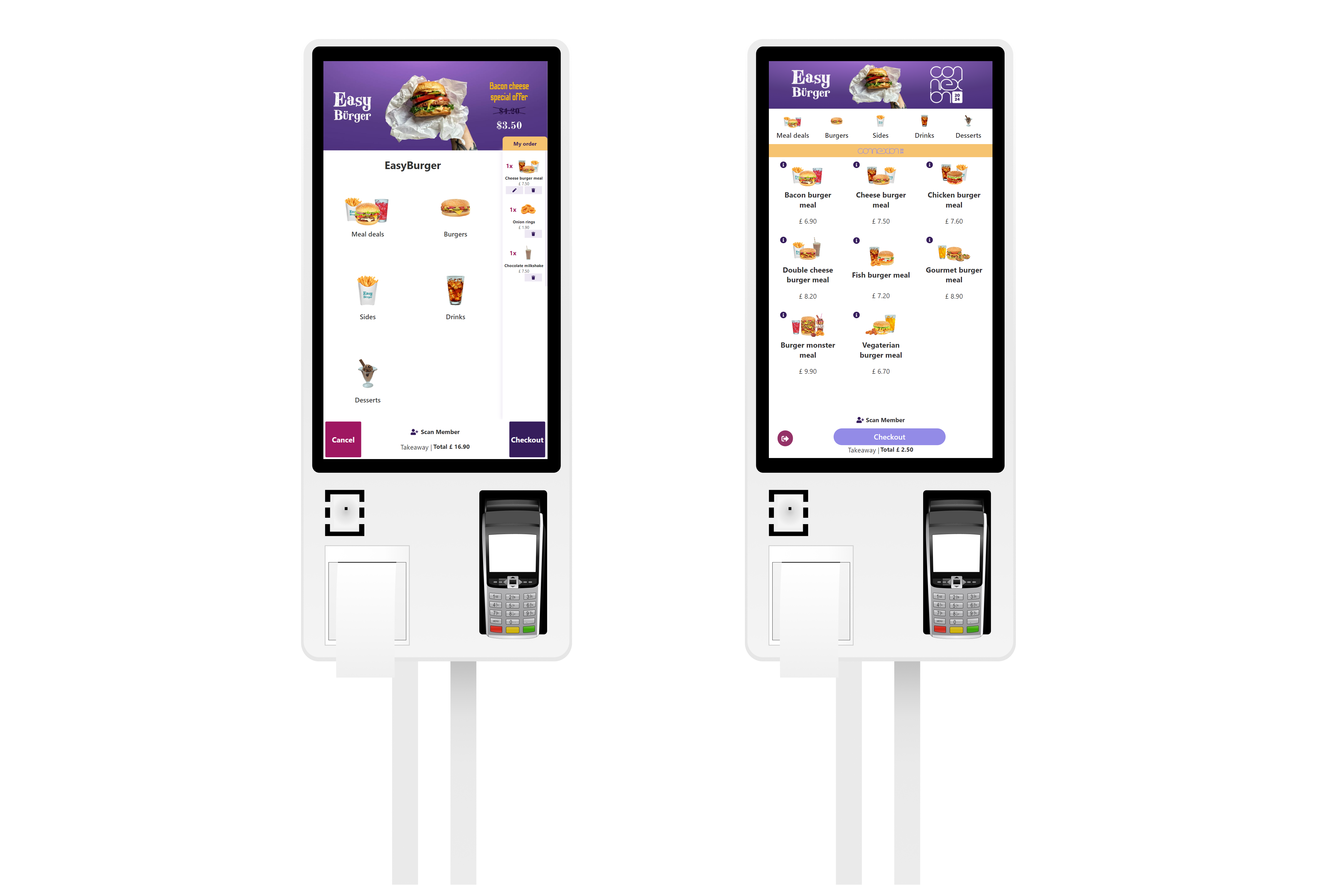 Pagar en el Mostrador
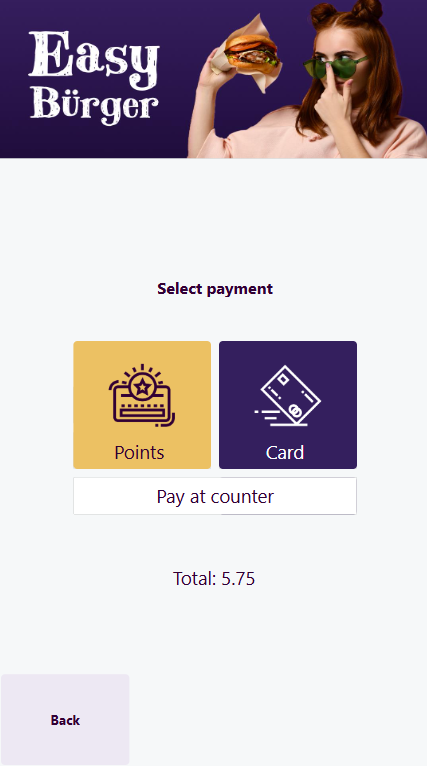 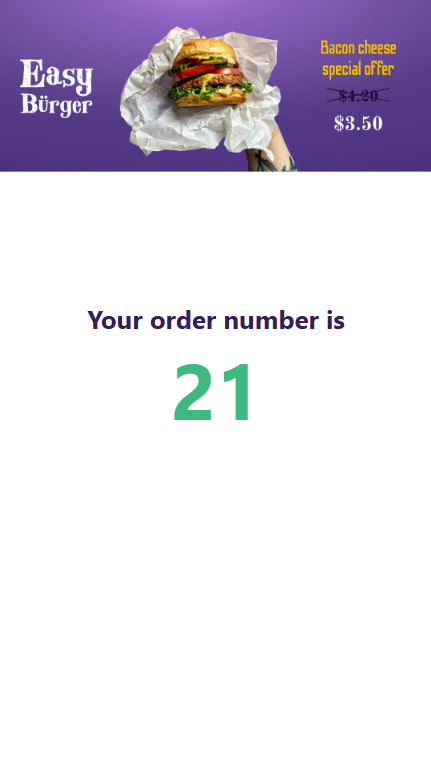 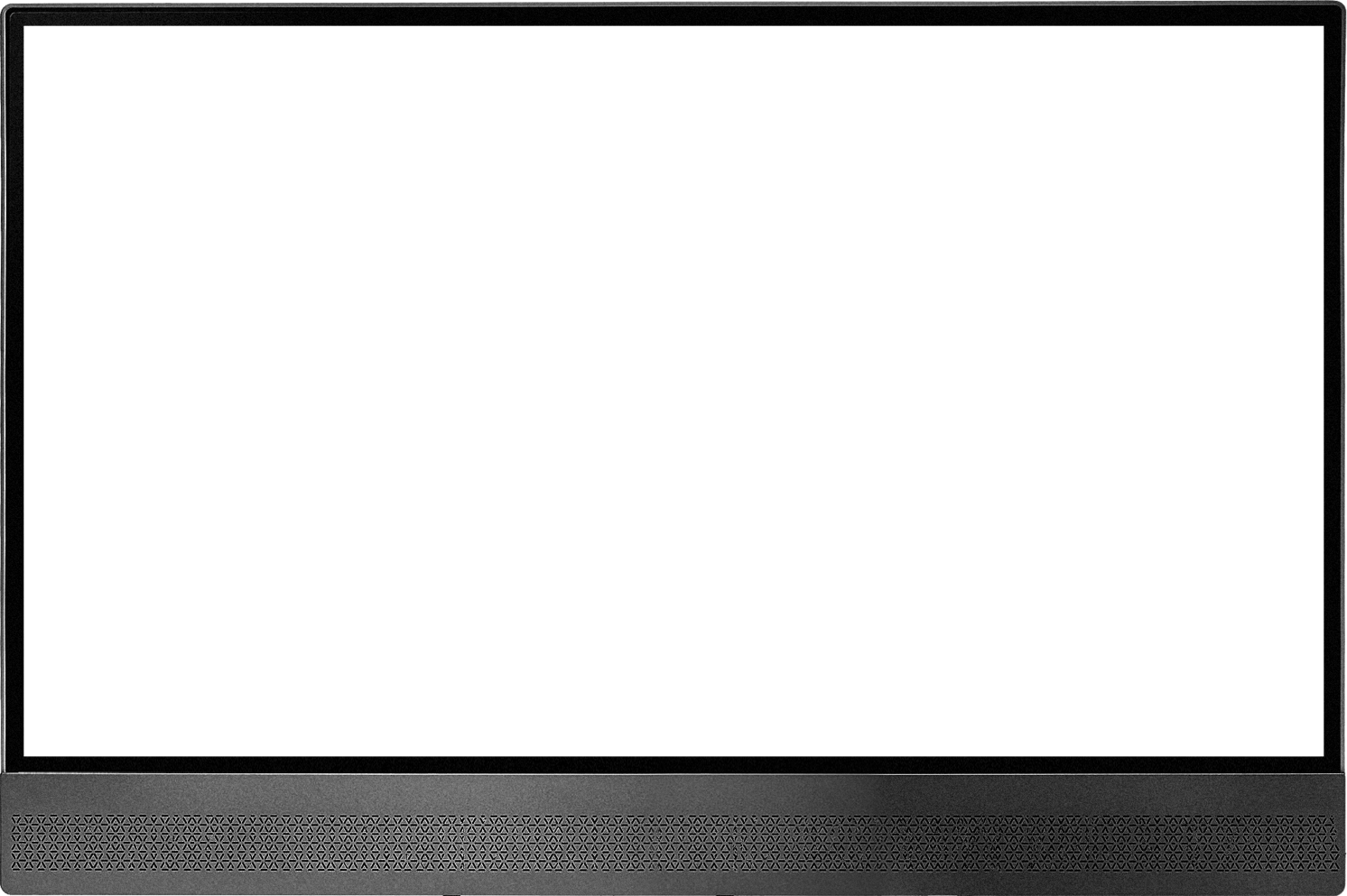 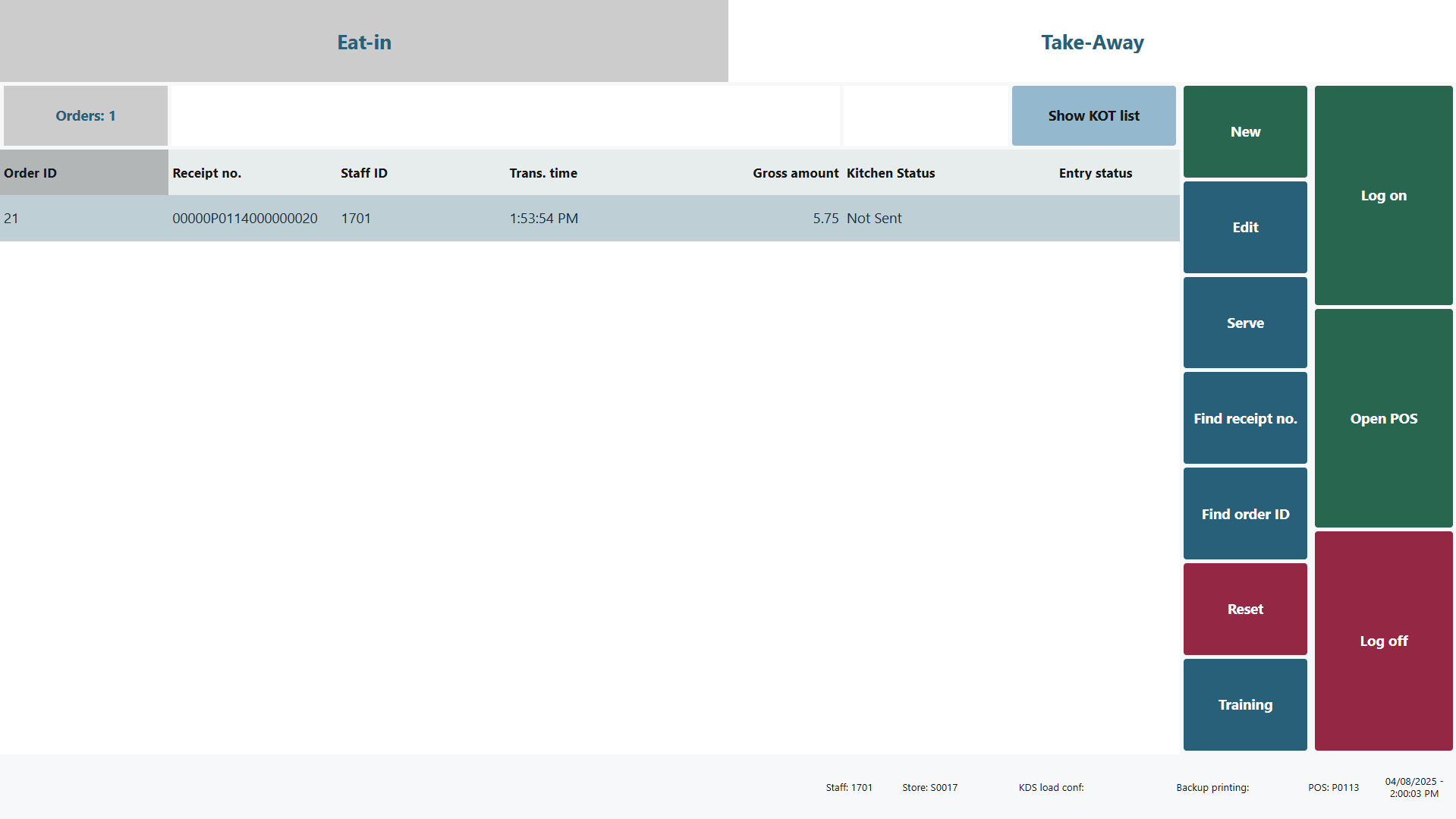 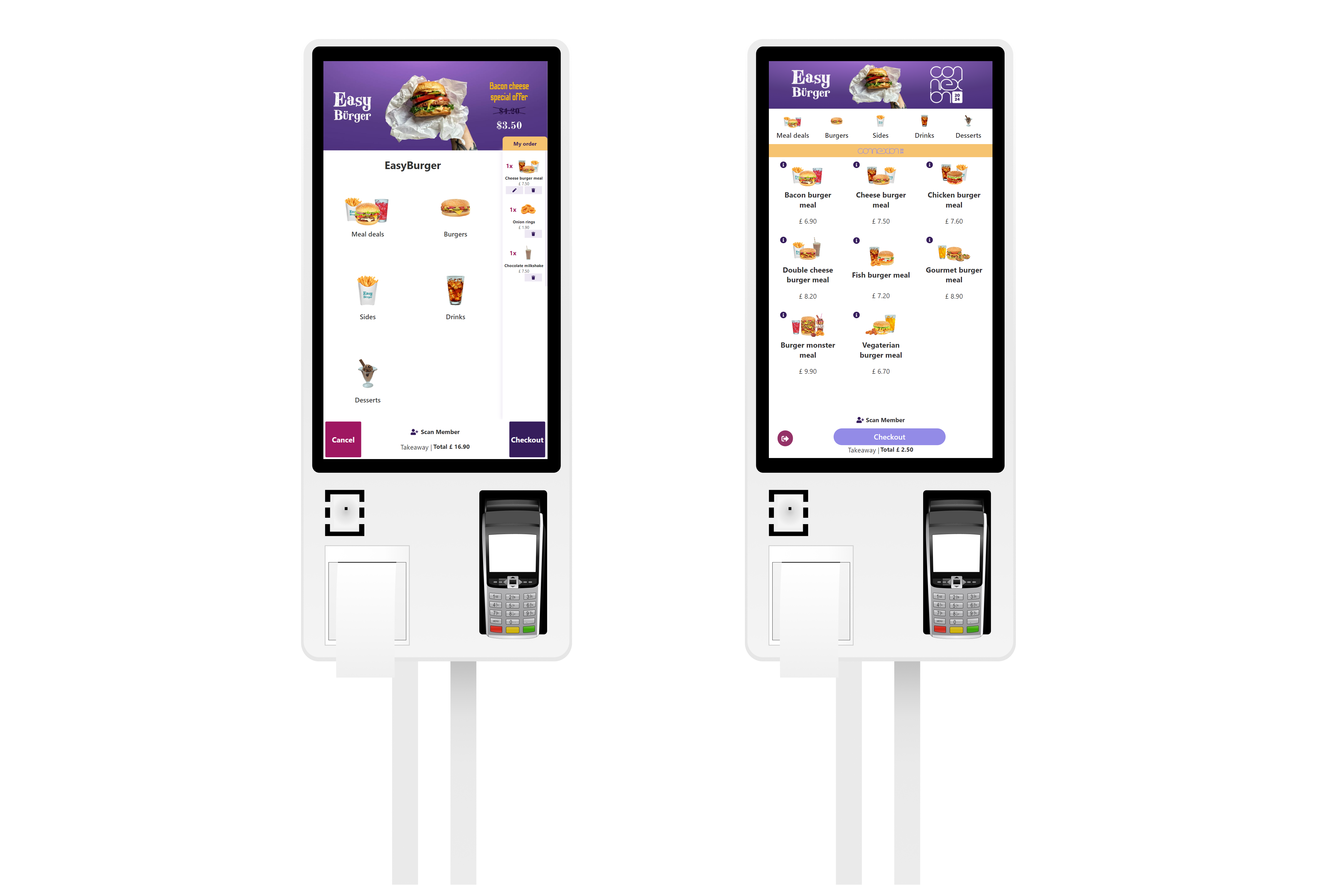 Kiosco Cerrado
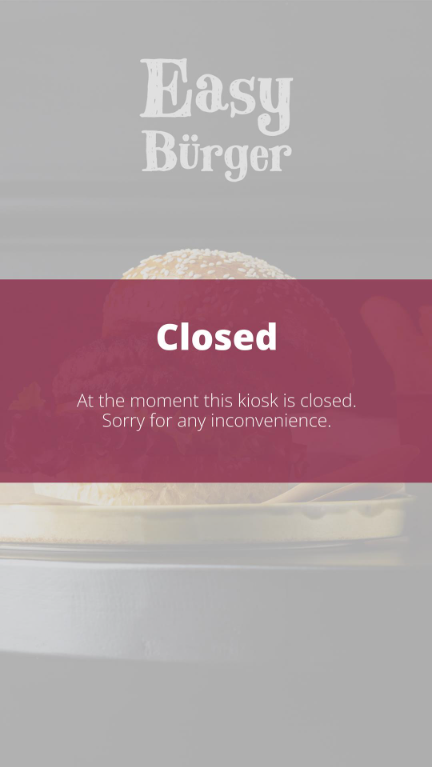 Según el calendario del Restaurante
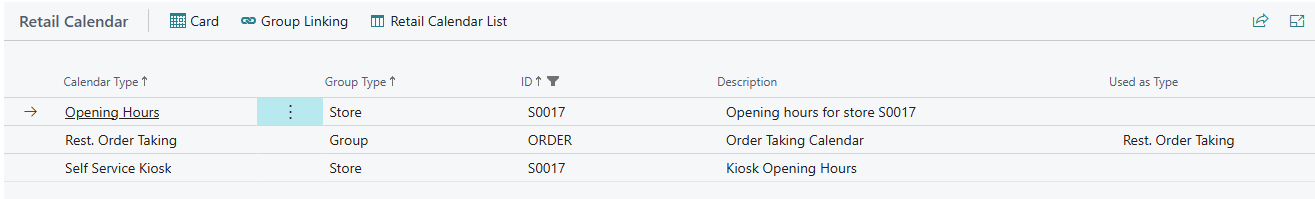 Perfil Self Service Kiosk
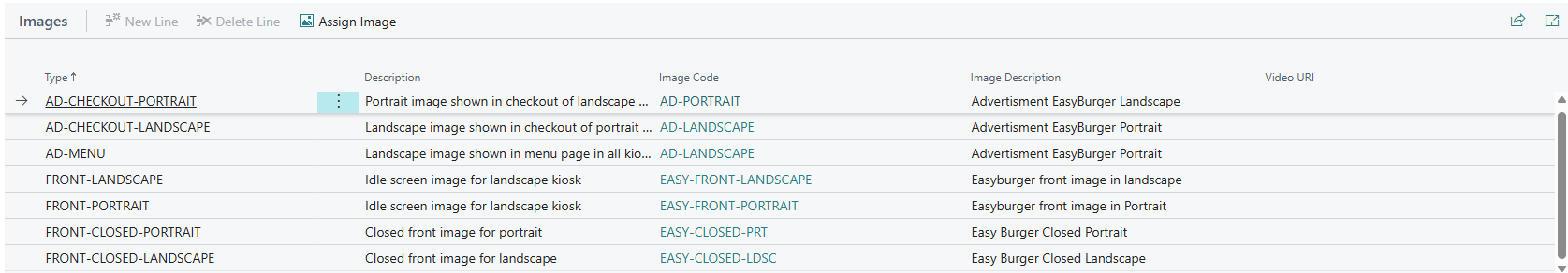 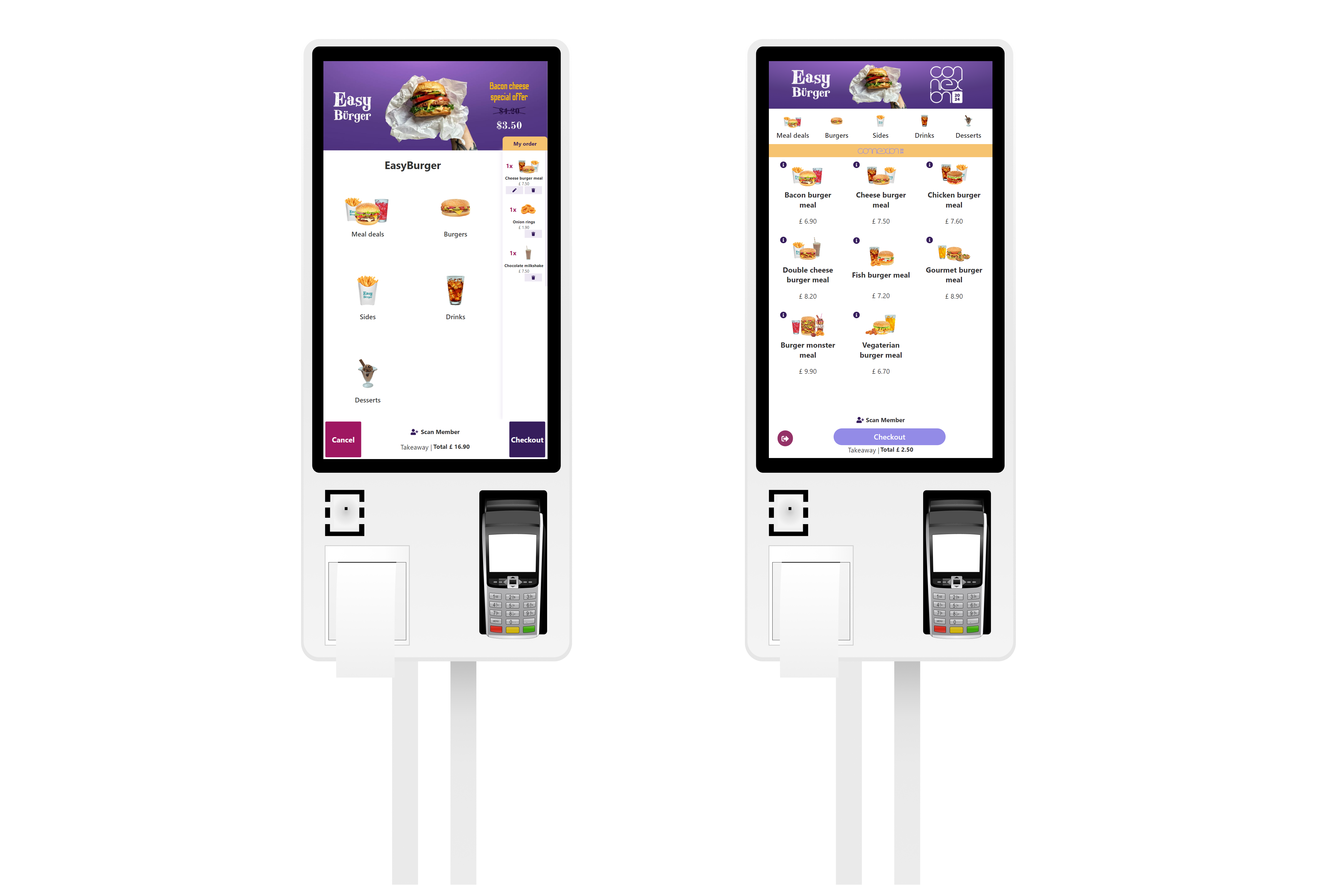 Panel del Manager
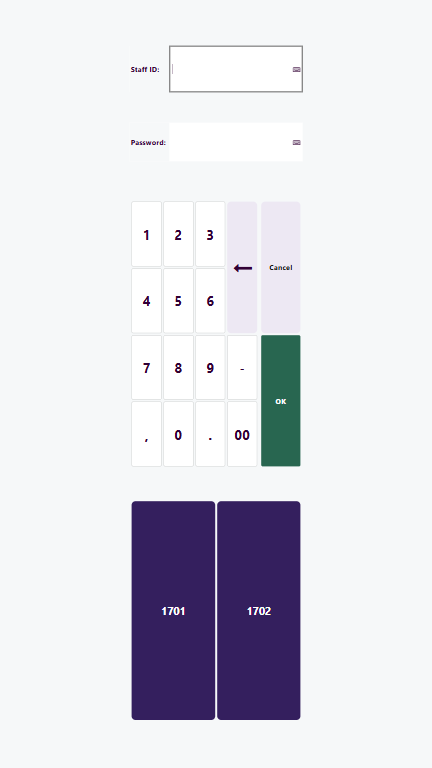 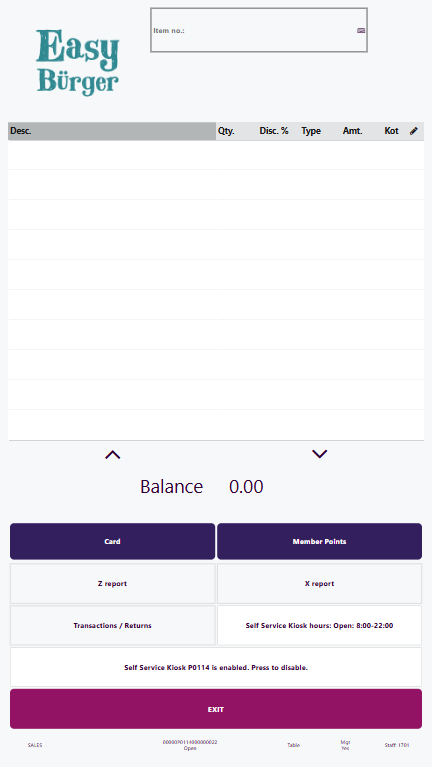 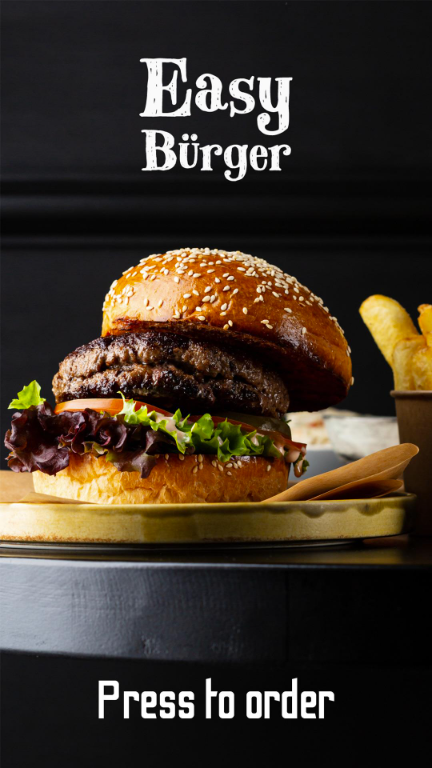 Panel del POS
Emitir reporte Z
Habilitar/Deshabilitar el Kiosco
Reembolsar transacciones

Configurado en el Perfil del Kiosco de Autoservicio
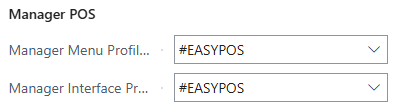 El Cliente se atiende a sí mismo
Order-at-the-Table
Proviene de Magento

Consolida las órdenes de la mesa

Códigos QR único
Toma de decisiones basadas en Datos
Analytics for LS Central 
Reportes para Restaurantes
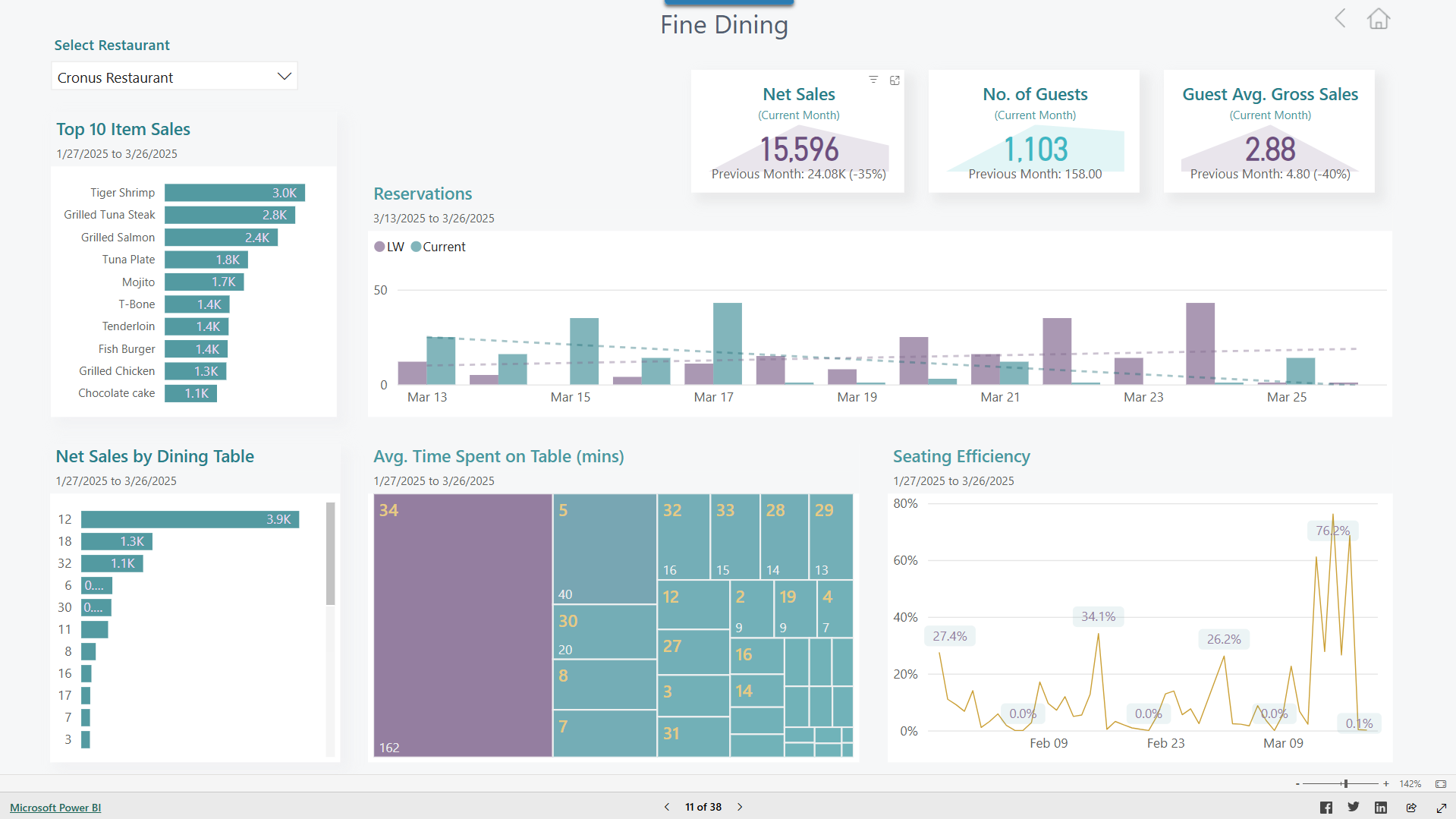 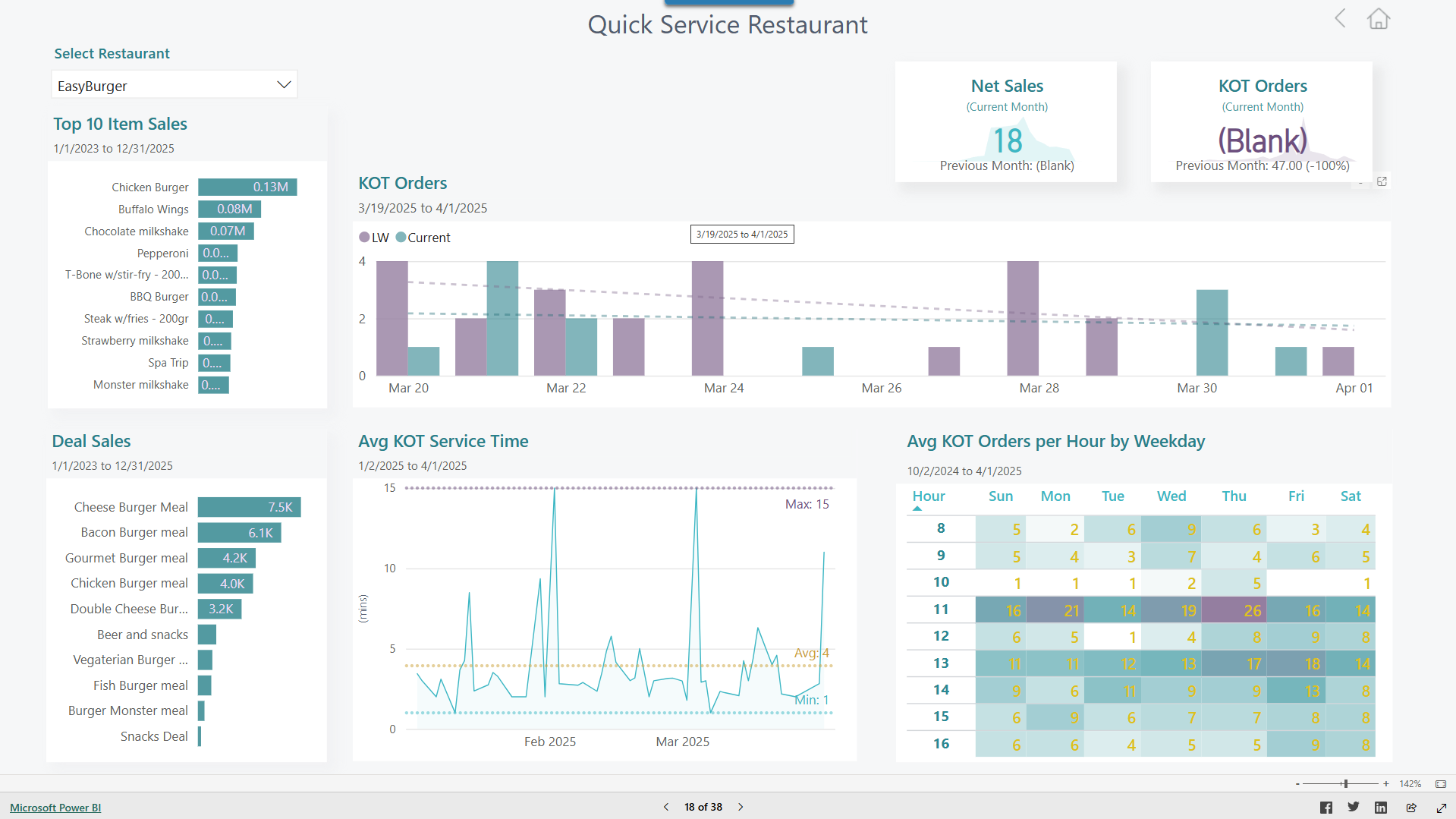 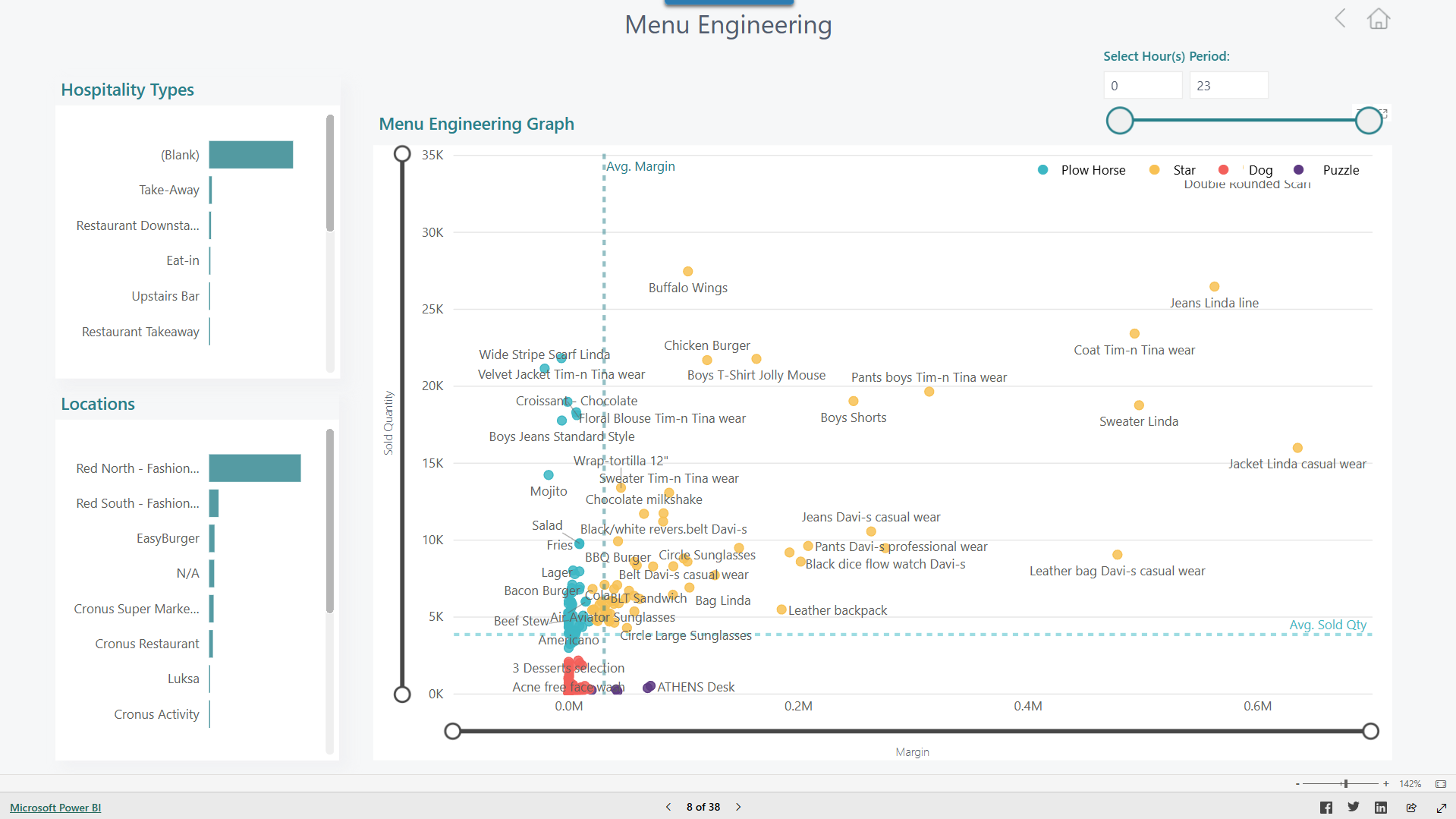 Efectividad en Cocina
Kitchen display system basado en Web
Agnóstico al Hardware – Compatible con múltiples dispositivos
Tabletas
Distribución de carga o asignación manual de órdenes
Deshacer (undo)
Estaciones Fantasma - Ghost stations
Display de cara al cliente flexible(CFD – Customer Facing Display)
Imprimir etiquetas o recibos
Tablero de administración de cocina


¿Robots en la cocina?
Roadmap, versión 27
Funcionalidad General
Kiosco
Web KDS
Mejoras en el manejo de Propinas
Múltiples reservaciones por Mesa
Mejoras en el manejo de órdenes desde eCommerce for LS Central
LS Central empuja los Tickets de Cocina (KOT) al KDS
Mayor flexibilidad en la configuración de Botones
Prender o apagar una Estación
Sumarización de líneas
Rutear los Modificadores como productos independientes
Componentes Multimedia
Instrucciones de Preparación
Mejoras en Modificadores de Productos
Configuración de Paleta de Colores